আজকের ক্লাসে সকলকে স্বাগতম
পরিচিতি
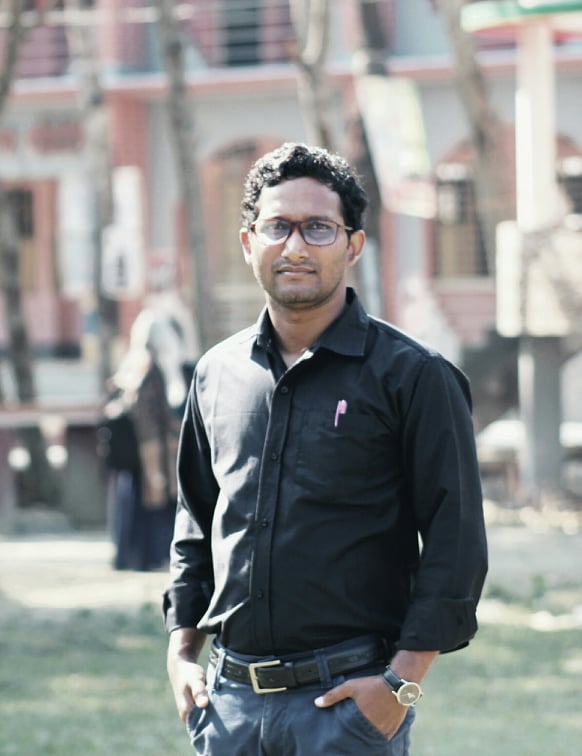 পাঠ পরিচিতি
বিষয়ঃ ব্যবসায় সংগঠন ও ব্যবস্থাপনা
শ্রেণীঃ দ্বাদশ
অধ্যায়ঃ প্রথম
আালোচনার বিষয়ঃ ব্যবস্থাপনার আওতা ।
শিক্ষক পরিচিতি
কিশোর বৈরাগী
প্রভাষক
ব্যবস্থাপনা বিভাগ
শরণখোলা সরকারি কলেজ শরণখোলা,বাগেরহাট।  
মোবাইলঃ01726599725
Email:kishorebairagee@gmail.com
চলো কিছু ছবি দেখি
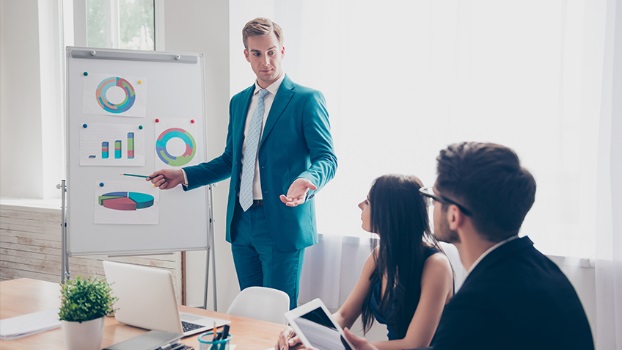 ‘ব্যবস্থাপনা সর্বজনীন’
-সক্রেটিস
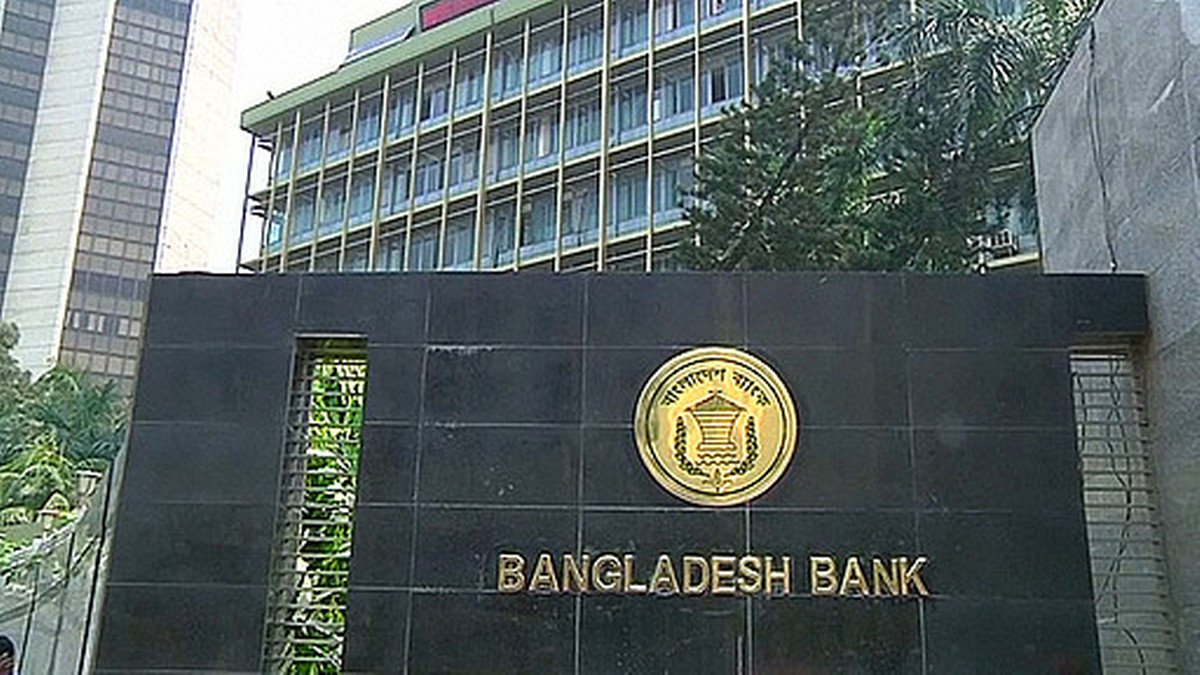 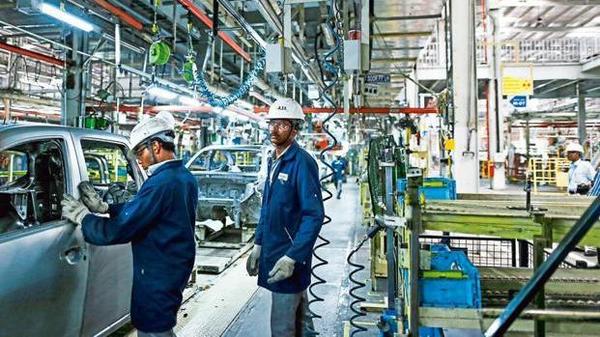 ব্যবস্থাপনা সম্পর্কিত কিছু কাজ
ছবিগুলো দেখে আমরা কি বুঝতে পারছি ?
আজকের পাঠের বিষয়
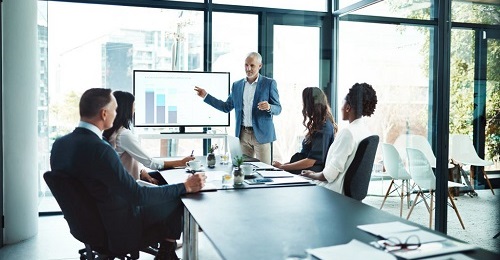 ব্যবস্থাপনার আওতা বা পরিধি ।
শিখনফল
এ পাঠ শেষে শিক্ষার্থীরা…
১। ব্যবস্থাপনা কি তা বলতে পারবে ।
২। ব্যবস্থাপনার আওতা ব্যাখ্যা করতে পারবে ।
৩। ব্যবস্থাপনার প্রত্যেকটি আওতা  আলাদা ভাবে চিহ্নিত
    করতে পারবে ।
ব্যবস্থাপনা
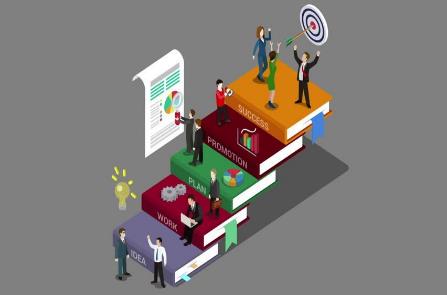 পূর্ব নির্ধারিত লক্ষ্য অর্জনের জন্য পরিচালিত হয়
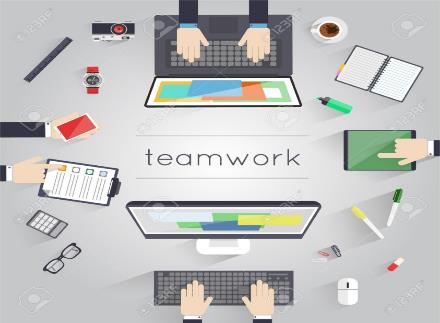 একটি দলগত প্রক্রিয়া
একক কাজ
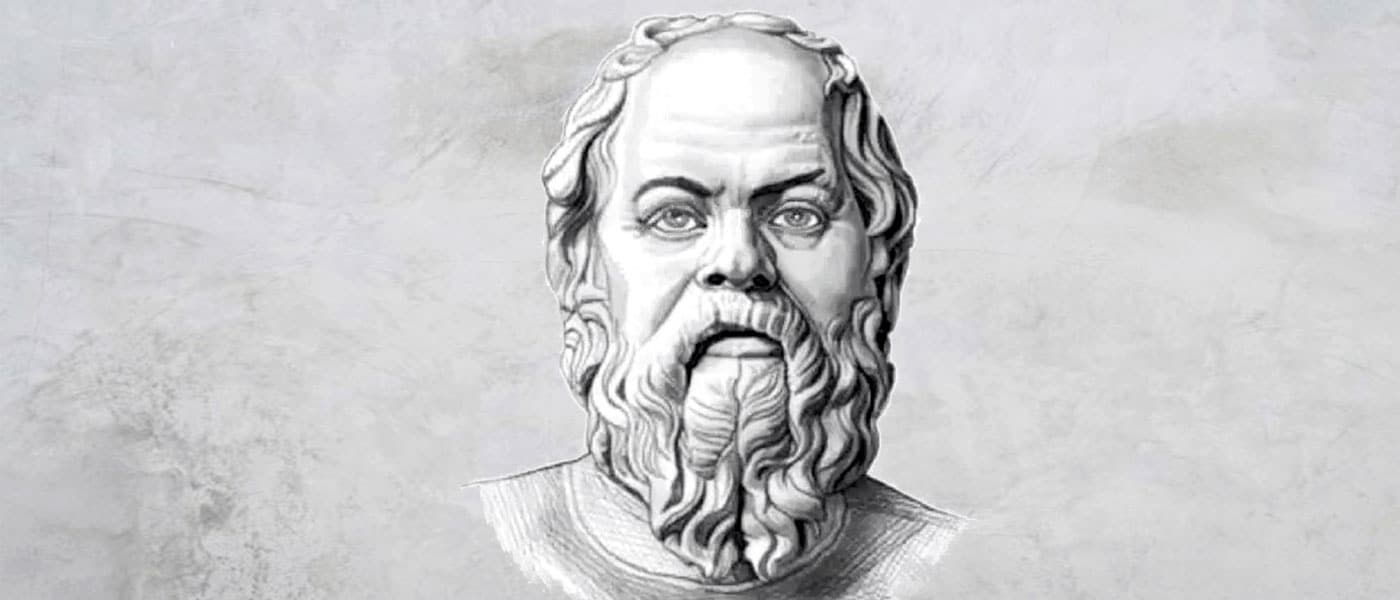 ‘ব্যবস্থাপনা সর্বজনীন’-উক্তিটি কার ?
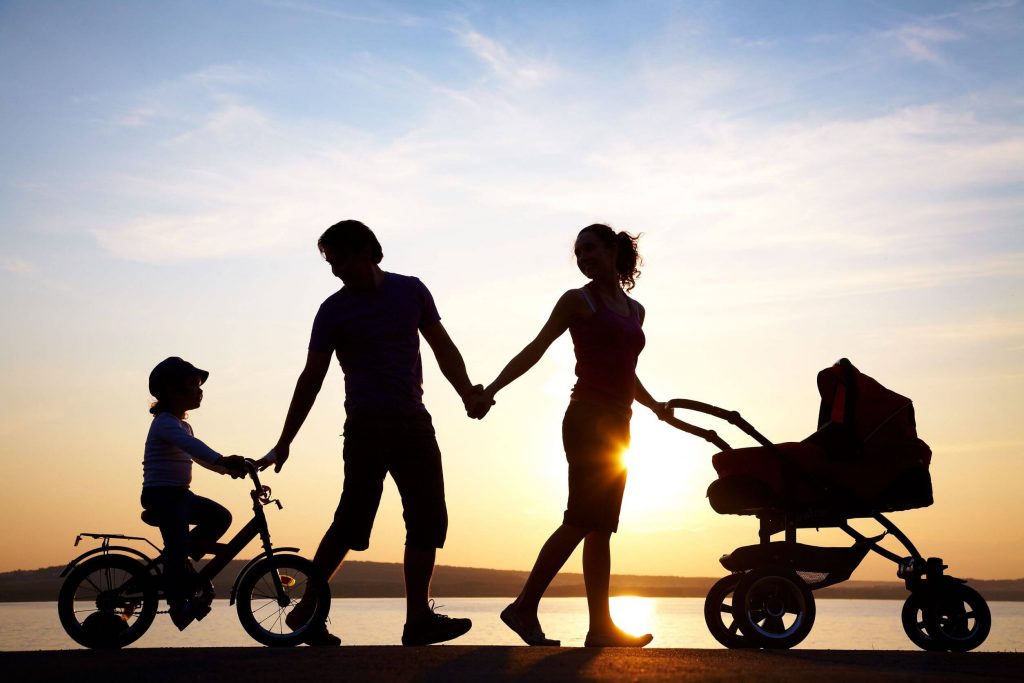 সংগঠনের ভিত্তিতে ব্যবস্থাপনা
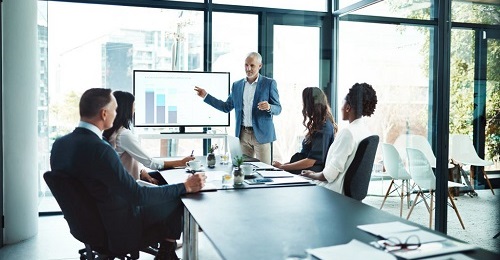 ব্যবসায়িক ক্ষেত্রে
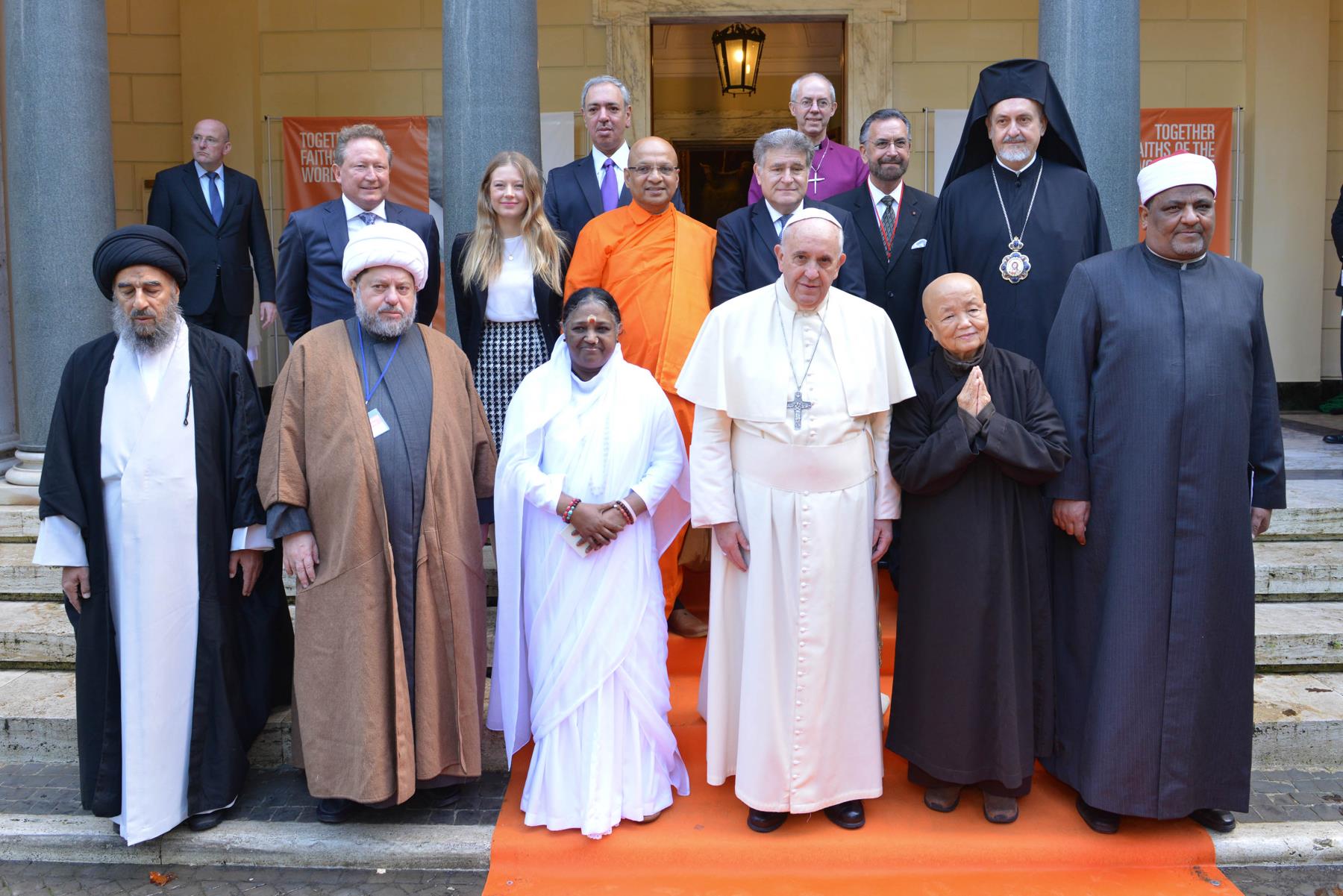 পারিবারিক জীবনে
সামাজিক ও ধর্মীয় সংগঠনে
সংগঠনের ভিত্তিতে ব্যবস্থাপনা
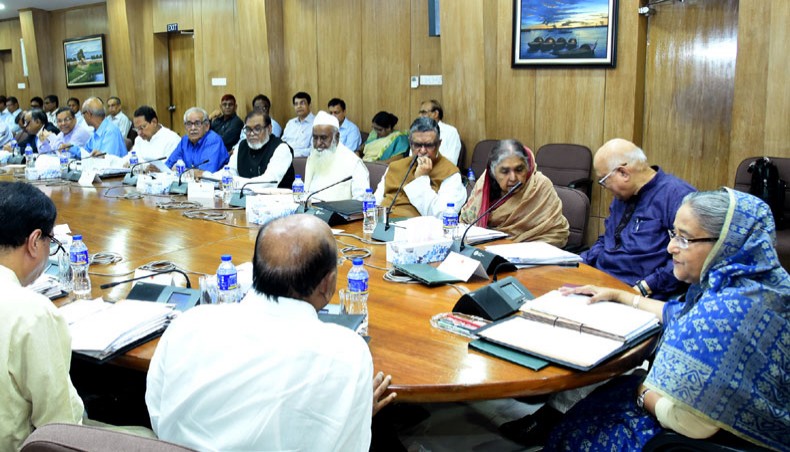 আন্তর্জাতিক ক্ষেত্রে
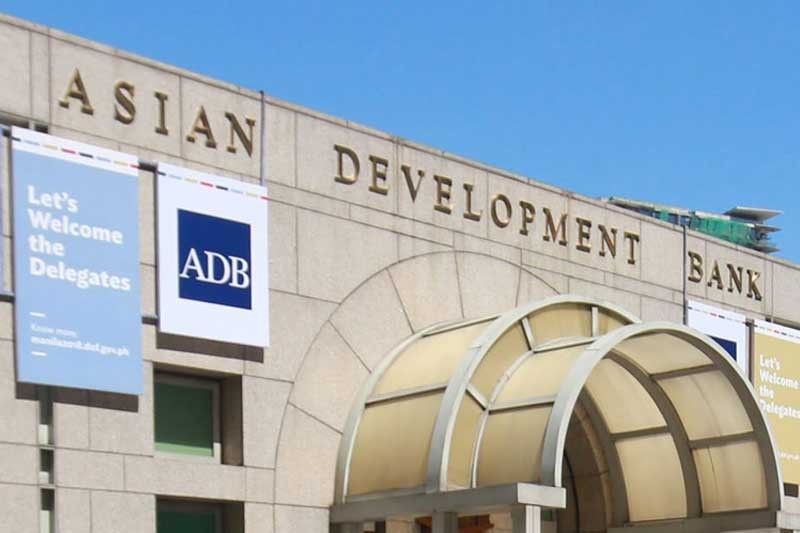 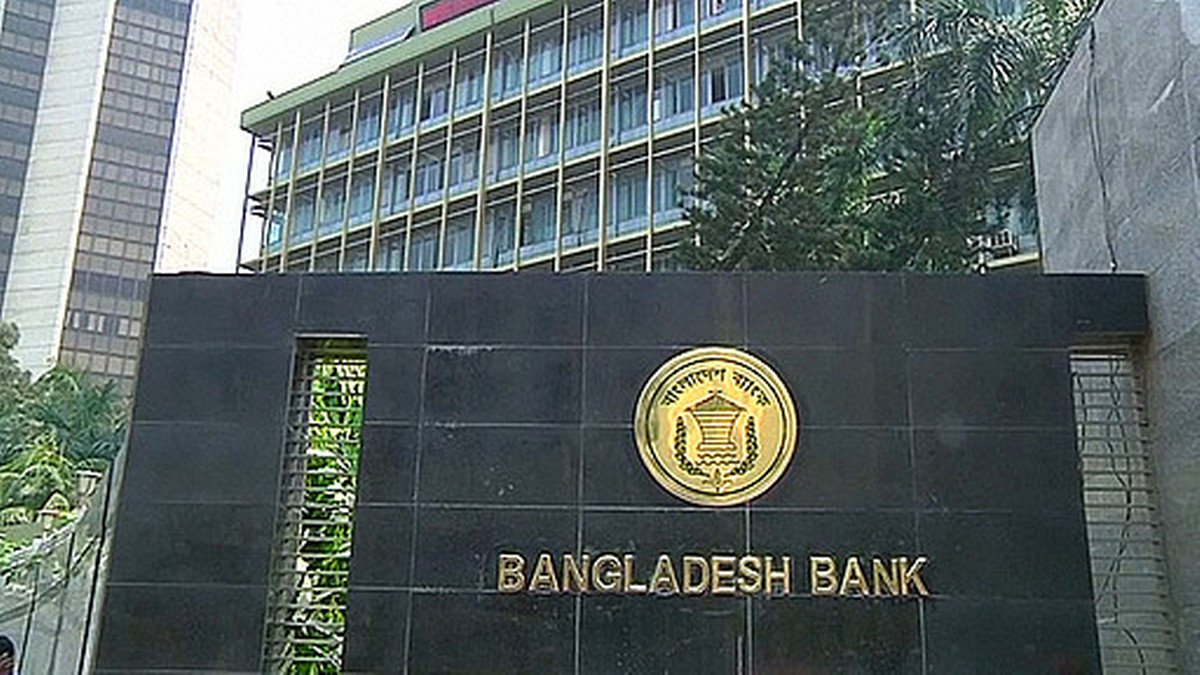 রাজনৈতিক ক্ষেত্রে
রাষ্ট্রীয় প্রতিষ্ঠান পরিচালনায়
কার্যপ্রকৃতির ভিত্তিতে ব্যবস্থাপনা
কার্য বিভাগের ভিত্তিতে ব্যবস্থাপনা
স্তরের ভিত্তিতে ব্যবস্থাপনা
মূল্যায়ন
১। ব্যবস্থাপনার স্তর কী ?
২। ব্যবস্থাপনার সর্বজনীনতা কী ?
৩। উচ্চ স্তরের ব্যবস্থাপকের কাজ কী?
বাড়ির কাজ
‘উচ্চ স্তরের ব্যবস্থাপক চিন্তাশীল কাজের সঙ্গে জড়িত’-ব্যাখ্যা কর?
‘ব্যবস্থাপনা সর্বজনীন’ উক্তিটি কে এবং কেন বলেছেন?
সকলকে  ধন্যবাদ